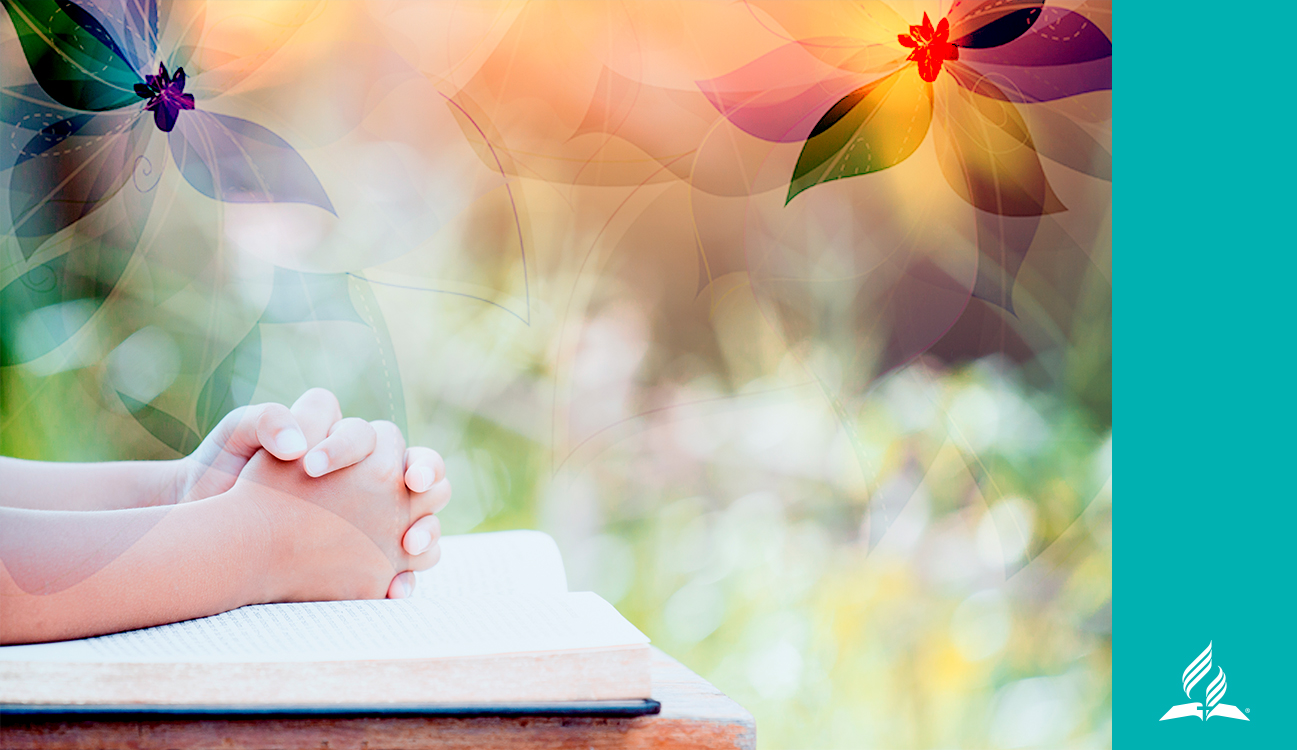 Молитва последнего времени
Автор Синди Тутч, 
Доктор практического богословия
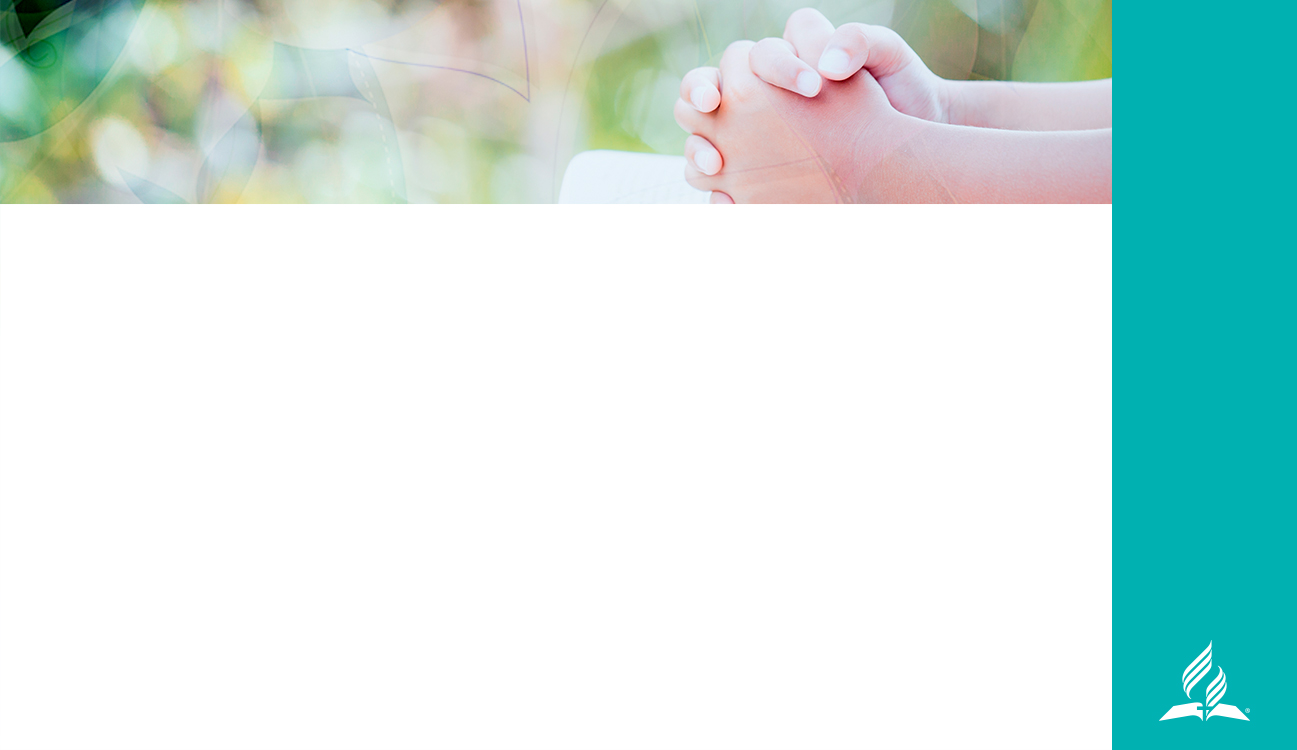 «Иисус, находясь близ Иерихона, взглянул и видит, и вот стоит пред ним человек, и в руке его обнаженный меч. Иисус подошел к нему и сказал ему: наш ли ты, или из неприятелей наших?»

«Он сказал: нет; я вождь воинства Господня, теперь пришел сюда. Иисус пал лицом своим на землю, и поклонился, и сказал ему: что господин мой скажет рабу своему?»

«Вождь воинства Господня сказал Иисусу: сними обувь твою с ног твоих, ибо место, на котором ты стоишь, свято. Иисус так и сделал»
Иисуса Навина 5:13-15
[Speaker Notes: Ис.Навин 5:13-15, Синодальный Перевод
13. Иисус, находясь близ Иерихона, взглянул и видит, и вот стоит пред ним человек, и в руке его обнаженный меч. Иисус подошел к нему и сказал ему: наш ли ты, или из неприятелей наших?
14. Он сказал: нет; я вождь воинства Господня, теперь пришел сюда. Иисус пал лицом своим на землю, и поклонился, и сказал ему: что господин мой скажет рабу своему?
15. Вождь воинства Господня сказал Иисусу: сними обувь твою с ног твоих, ибо место, на котором ты стоишь, свято. Иисус так и сделал.
(Иисуса Навина 5:13-15).” И Иисус Навин сделал так, как сказал ему Господь.

Представьте их переживание! Моисей умер, Иисус Навин стал новым лидером в Израиле, и уже настало время войти в Ханаан. Но их пугают бушующие воды реки Иордан, которые разделяют восточную сторону, где сильная засуха и плодородную часть Ханаанских холмов на западе. Каким образом Иисус Навин переведет более миллиона человек через огромную реку Иордан во время ее разлива?]
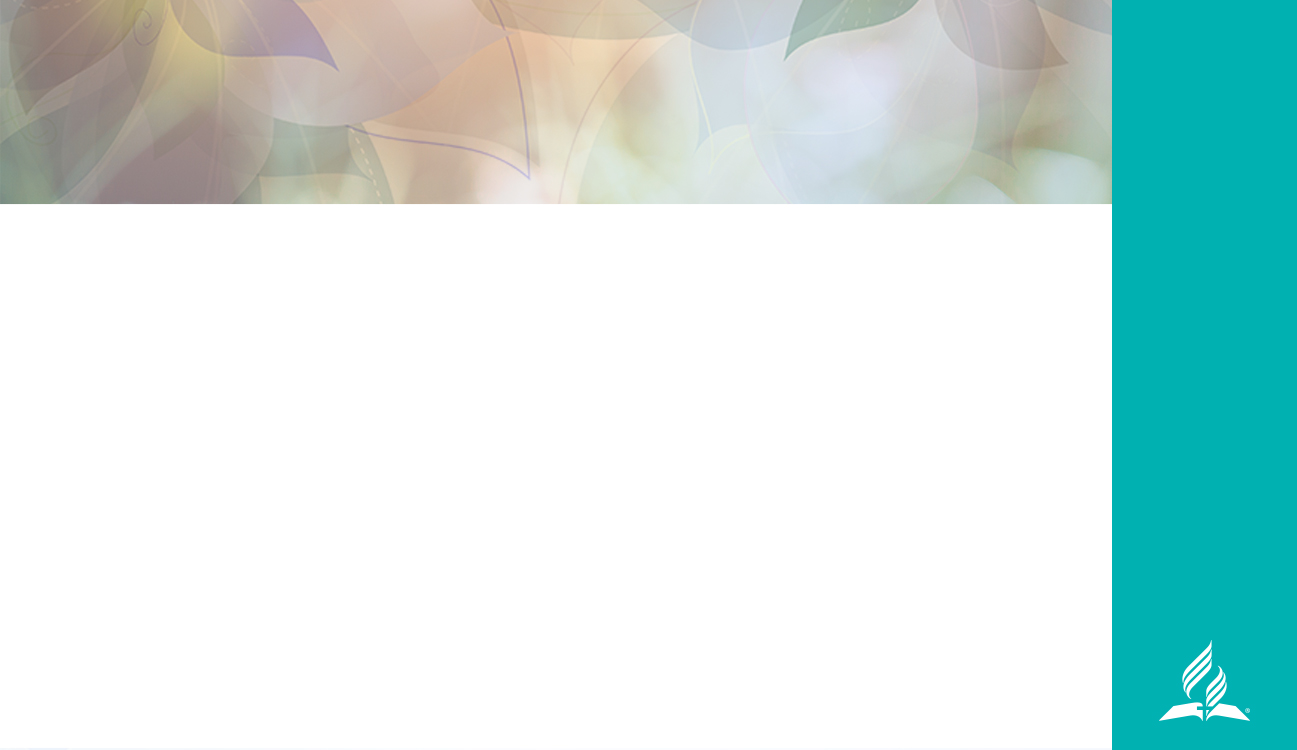 Библейские истории были написаны нам в назидание
Из этой истории мы можем извлечь четыре урока о молитве последнего времени:
Иисус Навин помнит, о том, что Бог сделал для Израильского народа, когда разделил воды Красного моря! 
Иисус Навин ожидает услышать ответ от Бога, до того, как он организует переход через реку. 
Иисус Навин руководит великим множеством израильского народа, призывая их к покаянию и смирению, чтобы приготовиться для того, чтобы войти в землю обетованную. 
Иисус Навин не спешит воевать со своими врагами. Он ждет, пока Господь реализует Свой План по завоеванию Ханаана.
[Speaker Notes: БИБЛЕЙСКИЕ ИСТОРИИ БЫЛИ НАПИСАНЫ НАМ В НАЗИДАНИЕ 

Павел говорит нам, чтоб Библейские притчи и истории «были описаны в наставление нам, достигшим последних веков» (1Кор.10:11). Другими словами, Библейские истории и притчи могут раскрыть принципы, которые помогут нам быть сильными во время суматохи, в которое мы живем! Какие принципы из притч и историй мы можем выделить по теме молитвы последнего времени?

 
•   Иисус Навин помнит, о том, что Бог сделал для Израильского народа, когда разделил воды Красного моря! Разделил. 
•   Иисус Навин ожидает услышать ответ от Бога, до того, как он организует переход через реку. 
•   Иисус Навин руководит великим множеством израильского народа, призывая их к покаянию и смирению, чтобы приготовиться для того, чтобы войти в землю обетованную. 
•   Иисус Навин не спешит воевать со своими врагами. Он ждет, пока Господь реализует Свой План по завоеванию Ханаана.]
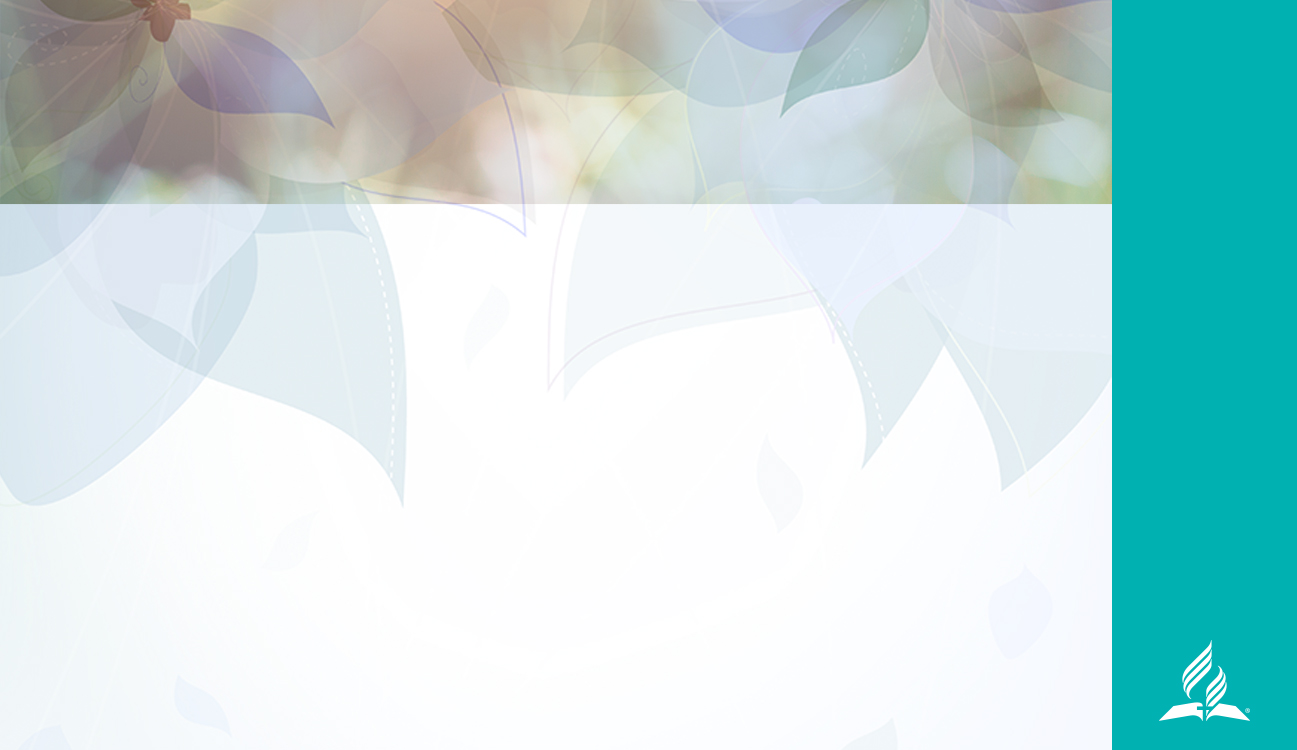 Кризис в жизни Иисуса Навина
Каким образом Иисус Навин переведет израильский народ через эти глубокие воды Иордана? 
Иисус Навин молится
Народ молится
Священники находятся в полном повиновении Богу.
[Speaker Notes: Если мы будем молиться, подобно Иисусу Навину, мы сможем приготовиться к последнему времени, когда Господь проведет нас через воды и введет нас в обетованную землю. Но перед тем, как мы раскроем эти 4 урока из притчи, которые очень важны для нас в последнее время, давайте быстро обратимся к этой истории. Вопрос в том, каким образом Иисус Навин переведет израильский народ через эти глубокие воды Иордана? Мы увидим, что в это сложное время испытаний, Иисус Навин молится, народ молится, а также священники находятся в полном повиновении Богу.]
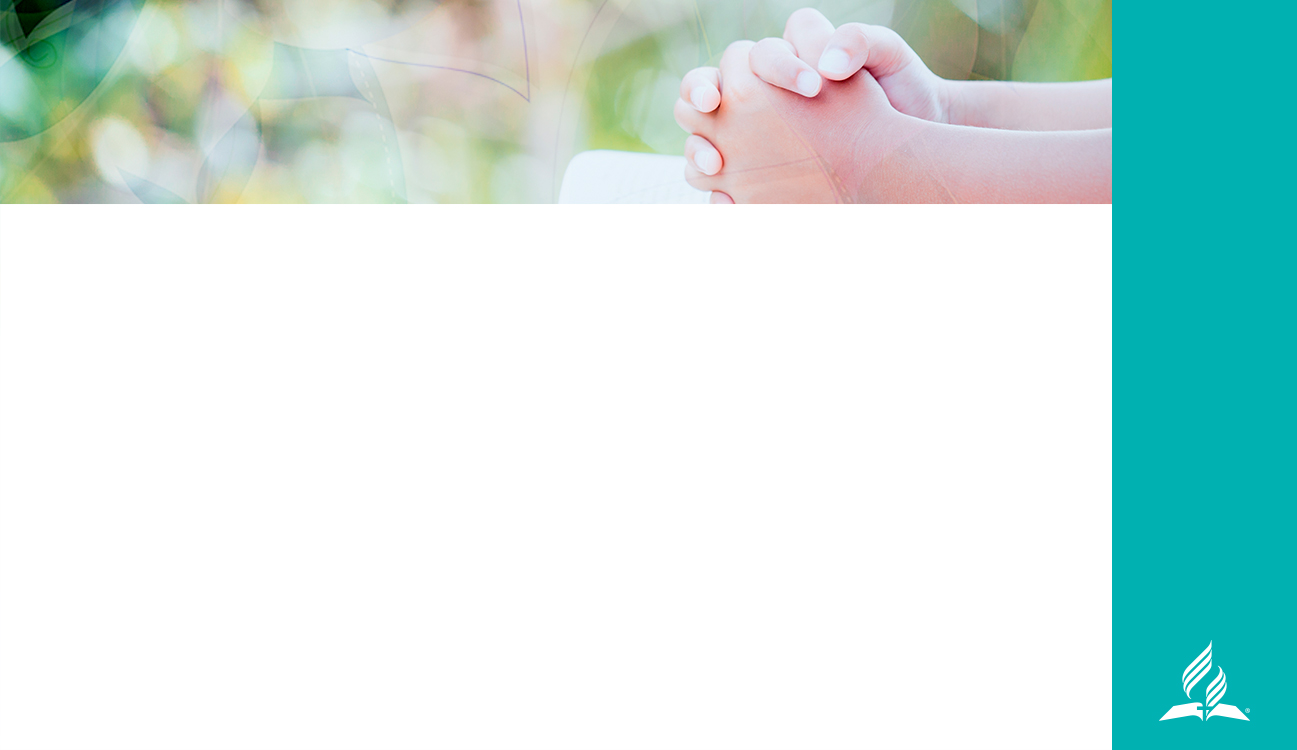 Иисус Навин молится —ожидая услышать ответ от Бога
«Теперь время встать и переходить воды Иордана, ты и все эти люди, и идти в землю                           которую я даю вам»… 

Не повелевал ли я вам? Будьте сильны и мужественны: не бойся и не малодушествуй, потому что я Господь, Бог Твой, буду с тобой везде, и во всех делах твоих»
 Иисус Навин 1:2, 9
[Speaker Notes: Что Иисус Навин делает в кризисное время, не имея необходимого средства для пересечения реки? Он взывает к Богу в молитве! Но для Иисуса Навина, молитва – это не пассивное перечисление своих желаний в молитве или более того нужды в Божьем водительстве в данном случае, а осознанное постоянное общение с Богом. Для Иисуса Навина естественно приходить в присутствие Божье в молитве активного слушателя, с открытым сердцем и разумом, чтобы услышать Бога. И во время особой нужды, Бог говорит нам слова ободрения: «Теперь время встать и переходить воды Иордана, ты и все эти люди, и идти в землю которую я даю вам»… Не повелевал ли я вам? Будьте сильны и мужественны: не бойся и не малодушествуй, потому что я Господь, Бог Твой, буду с тобой везде, и во всех делах твоих» (Иисус Навин 1:2, 9).

Когда Иисус Навин молился, он не знал, как Бог будет проводить их через воды Иордана. Тем не менее, веря, что Бог обязательно найдет лучшее решение для своего народа, Иисус Навин начинает готовиться к переходу через реку, посылая двоих соглядатаев из Израильского народа в Иерихон, город с самой сильной армией в Ханаане.]
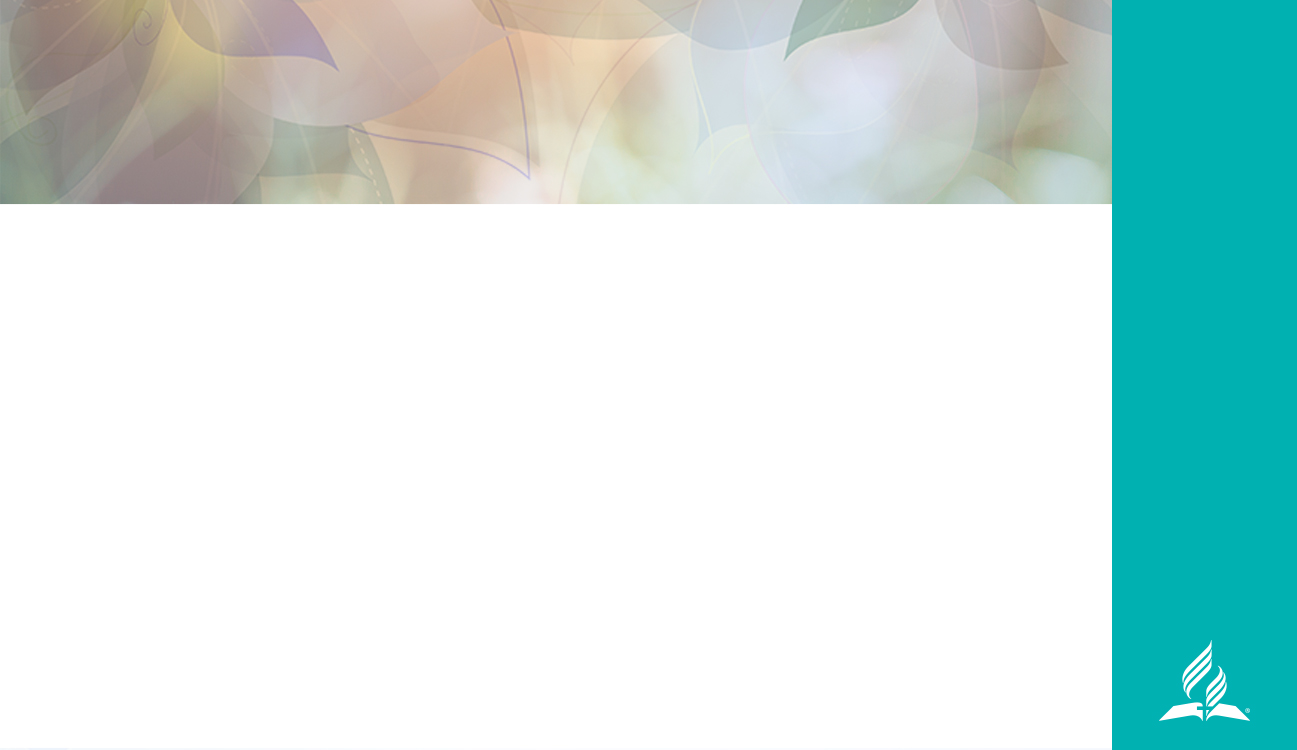 Израильский народ молится —в смирении исповедуя свои грехи
«Они в ответ Иисусу сказали: 
все, что ни повелишь нам, сделаем,
 и куда ни пошлешь нас, пойдем…»

 Иисуса Навина 1:16
[Speaker Notes: Израильский народ молится — в смирении исповедуя свои грехи 
Ожидая добрых вестей от верных соглядатаев, Иисус Навин призывает израильский народ освятиться подготовив себя к великим чудесам, которые Господь сотворит для них (И.Нав.3:5). Другими словами, их подготовка заключалась в том, чтобы исповедать свои грехи друг перед другом и Богом. Они должны были искать Божьего лица как лично, так и все вместе, не позволяя ничему встать между ними и Богом, в Которого они верили, завтра будем совершать великие дела. 
 
Какое бесценное время братского общения, молитв, исповедания и пения должно быть было у Израильтян тогда! Та вечерняя молитвенная встреча была исполнена слез покаяния и радости, когда народ просил и получал прощение тех, перед кем они согрешили, а также перед Богом. 
 
Активная молитвенная жизнь и общение с Богом Иисуса Навина подкрепляет увядающую веру утомленного Божьего народа!  Они выражают свое желание исполнять Божий закон: «Они в ответ Иисусу сказали: все, что ни повелишь нам, сделаем, и куда ни пошлешь нас, пойдем…» (Иисуса Навина 1:16).]
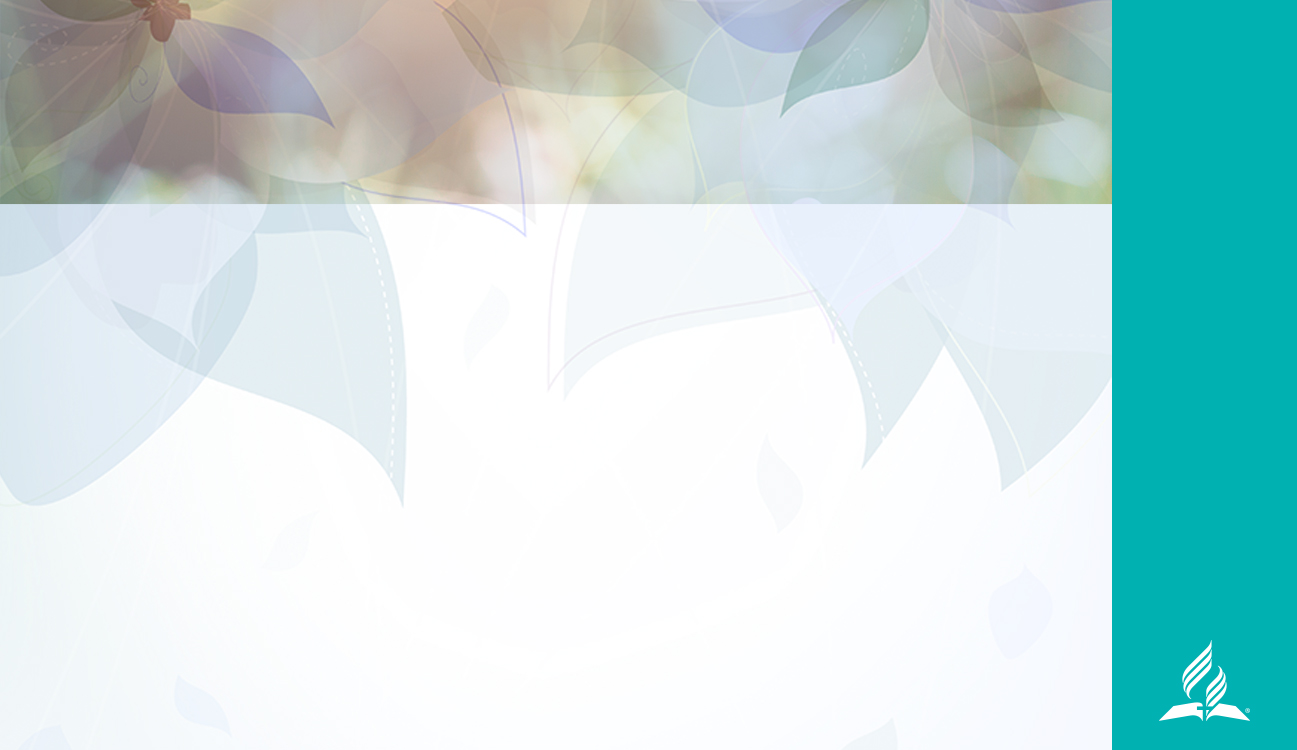 Священники повинуются —действуя по вере
«И народ переходил против Иерихона; священники же, несшие ковчег завета Господня, стояли на суше                                        среди Иордана твердою ногою.                                   Все сыны Израилевы переходили по суше, доколе весь народ не перешел чрез Иордан» 

Иисуса Навина 3:17
[Speaker Notes: Священники повинуются — действуя по вере 
Ранним утром, под водительством Господа, Иисус Навин повелевает священникам нести ковчег завета прямо к берегу бурной реки и войти в ее воды. И все множество народа наблюдало за этим действием. 
 
И как только стопы ног священников, несущих ковчег Господа, Владыки всей земли, ступят в воду Иордана, вода Иорданская иссякнет, а текущая же сверху вода остановится стеною. Итак, когда народ двинулся от своих шатров, чтобы переходить Иордан, и священники понесли ковчег завета пред народом, то, лишь только несущие ковчег вошли в Иордан, и ноги священников, несших ковчег, погрузились в воду Иордана, вода, текущая сверху, остановилась и стала стеною, а весь народ более миллиона людей перешли на западный берег. Иисус Навин, повелел каждому из двенадцати колен вынести из реки по одному большому камню. А затем повелел священникам выйти вместе с ковчегом на берег. 

«И когда священники, несшие ковчег завета Господня, вышли из Иордана, то, лишь только стопы ног их ступили на сушу, вода Иордана устремилась по своему месту и пошла, как вчера и третьего дня, выше всех берегов своих» (Иисуса Навина 4:18)
 «И народ переходил против Иерихона; священники же, несшие ковчег завета Господня, стояли на суше среди Иордана твердою ногою. Все сыны Израилевы переходили по суше, доколе весь народ не перешел чрез Иордан» (Иисуса Навина 3:17)]
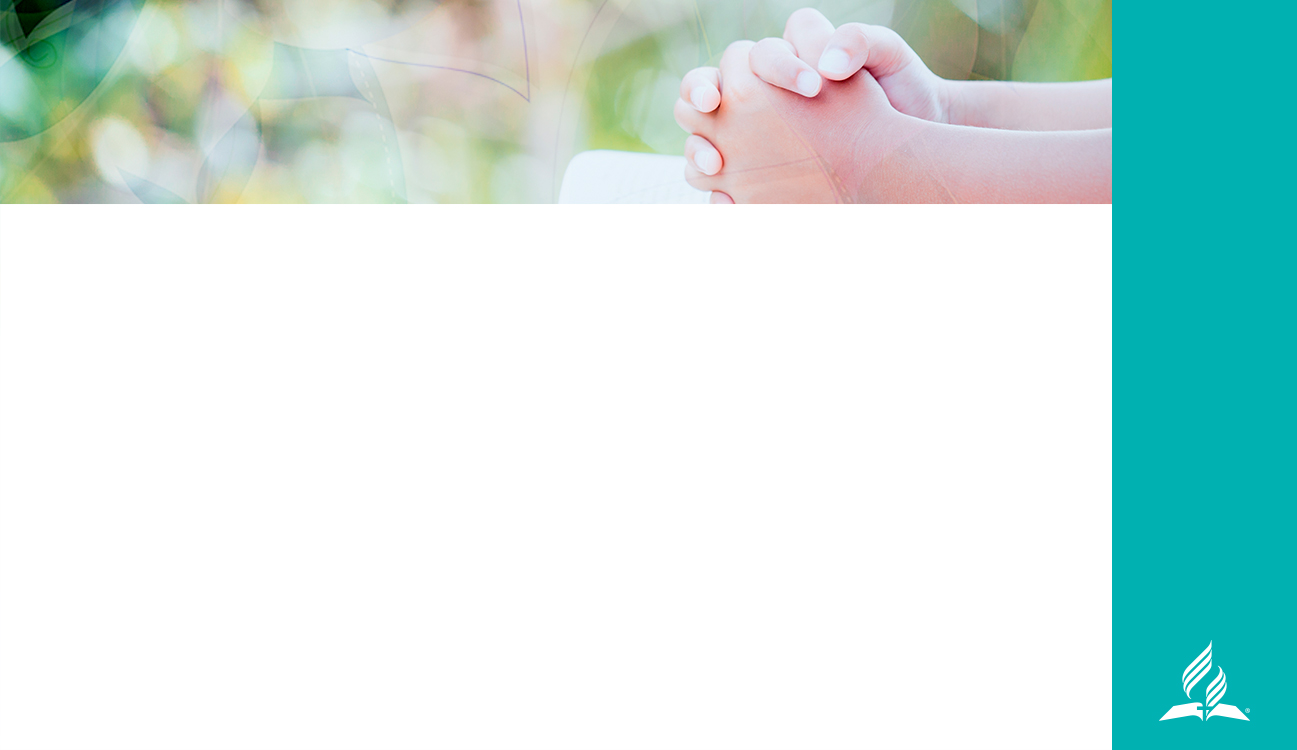 УРОК №1:Молитва открывает сердце для Бога
Бог жаждет, чтобы мы
Ухватились за Его обетования, 
поверив, что они были оставлены и для нас, так же, как и для израильского народа,
 и чтобы мы также действительно ожидали великих чудес от Бога. 
Но вместо этого, мы пытаемся сами разрешить свои трудности. 
Это огромная победа — позволить наконец Иисусу быть нашим Господом и Господином, не только нашей жизни, но и наших мыслей!
[Speaker Notes: УРОК №1: МОЛИТВА ОТКРЫВАЕТ СЕРДЦЕ ДЛЯ БОГА 
 
Для Иисуса Навина молитва не была обязанностью, ритуалом или долгом. Иисус был его Другом, и Иисус Навин регулярно общался с Ним, открывая свое сердце Богу, прося Его о водительстве, преобразовании и Его присутствии в его жизни. Чему мы можем научиться из Истории Иисуса Навина? Он избрал полагаться на Божьи повеления. Он поверил в обетования (Ис. Нав. 1:7), что благодаря Божьей силе он может иметь силу, смелость и верность Его закону. Он действует согласно Слову Господа. Позже благодаря лживым жителям Гаваона Иисус Навин увидит, что пренебрежение Божьей волей в любых обстоятельствах жизни может привести к опустошающим и далеко идущим последствиям (Ис. Нав. 9). 
 
Какой это пример для нас! Библия полна Божиими обетованиями! Он жаждет, чтобы мы ухватились за эти обетования, поверив, что они были оставлены и для нас, так же, как и для израильского народа, и чтобы мы также действительно ожидали великих чудес от Бога.  Мы можем обращаться к Божьему сострадательному сердцу полагаясь на эти обетования. Но вместо этого, мы пытаемся сами разрешить свои трудности. Когда мы наконец отдадим это бремя Иисусу, по вере признав, что Он всемогущ, всезнающ и любит всех, то мы сможем преодолеть все наши угнетающие чувства. Это огромная победа — позволить наконец Иисусу быть нашим Господом и Господином, не только нашей жизни, но и наших мыслей!]
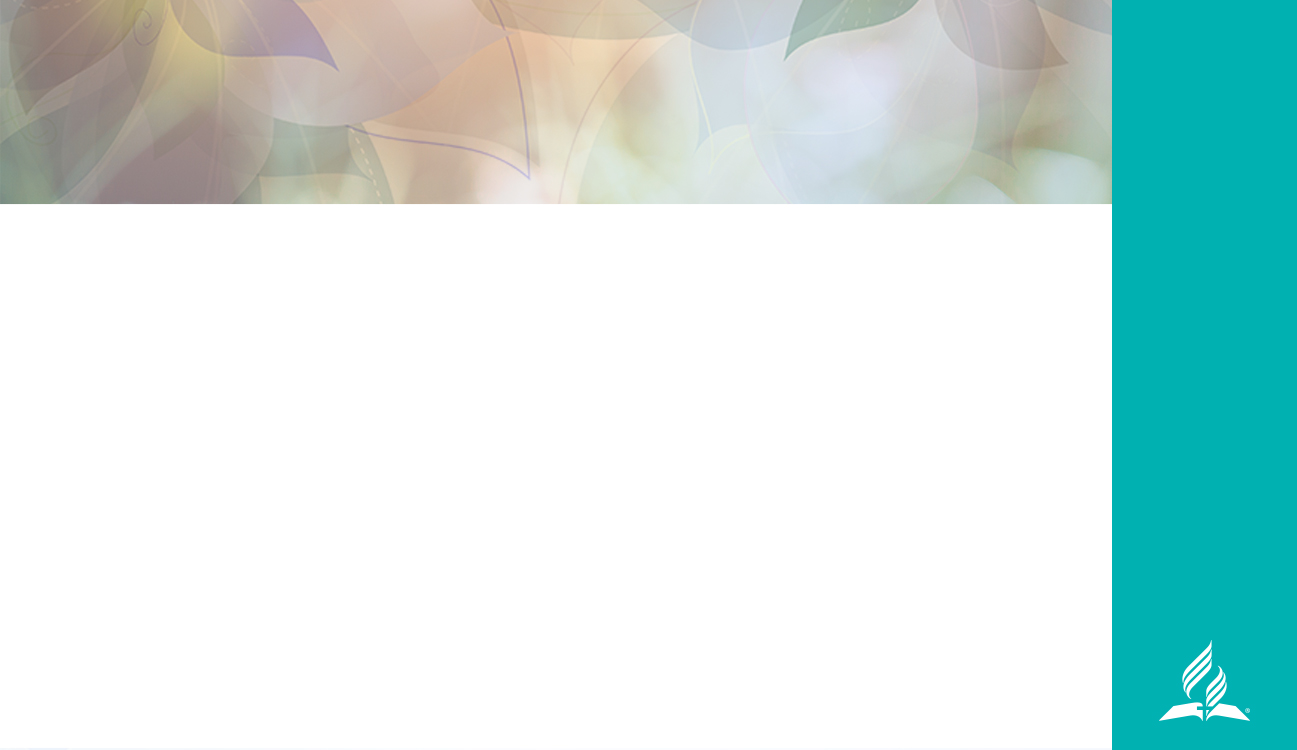 Мы молимся —создавая взаимоотношения с Богом
«Для чего ты пал на лицо твое?»
Иисуса Навина 7:10

«Приходящего ко Мне не изгоню вон…» 
Иоанна 6:37
[Speaker Notes: Мы молимся — создавая взаимоотношения с Богом  
Общение необходимо в любых взаимоотношениях и особенно в отношениях с Богом неба и земли. Да, ему известны наши мысли, но Он жаждет услышать от нас, что мы на самом деле чествуем. 
 
Когда Израильтяне были практически поражены, Иисуса Навин упал на лицо свое перед Господом. И смотрите что отвечает ему Бог: «…встань, для чего ты пал на лицо твое?» (Иисуса Навина 7:10). Задавая вопрос Бог приглашает Иисуса Навина поделиться с Ним тем, что у него на сердце. Это приглашение поделиться своей болью, не подразумевает того, что мы должны Богу начать проповедовать! Иногда достаточно, чтобы из нашего кающегося сердца вырвалось «Спаси меня, Господи или я умру» Такая молитва всегда будет услышана нашим Господом Иисусом, Который обещает нам: «и приходящего ко Мне не изгоню вон…» (Иоанна 6:37).]
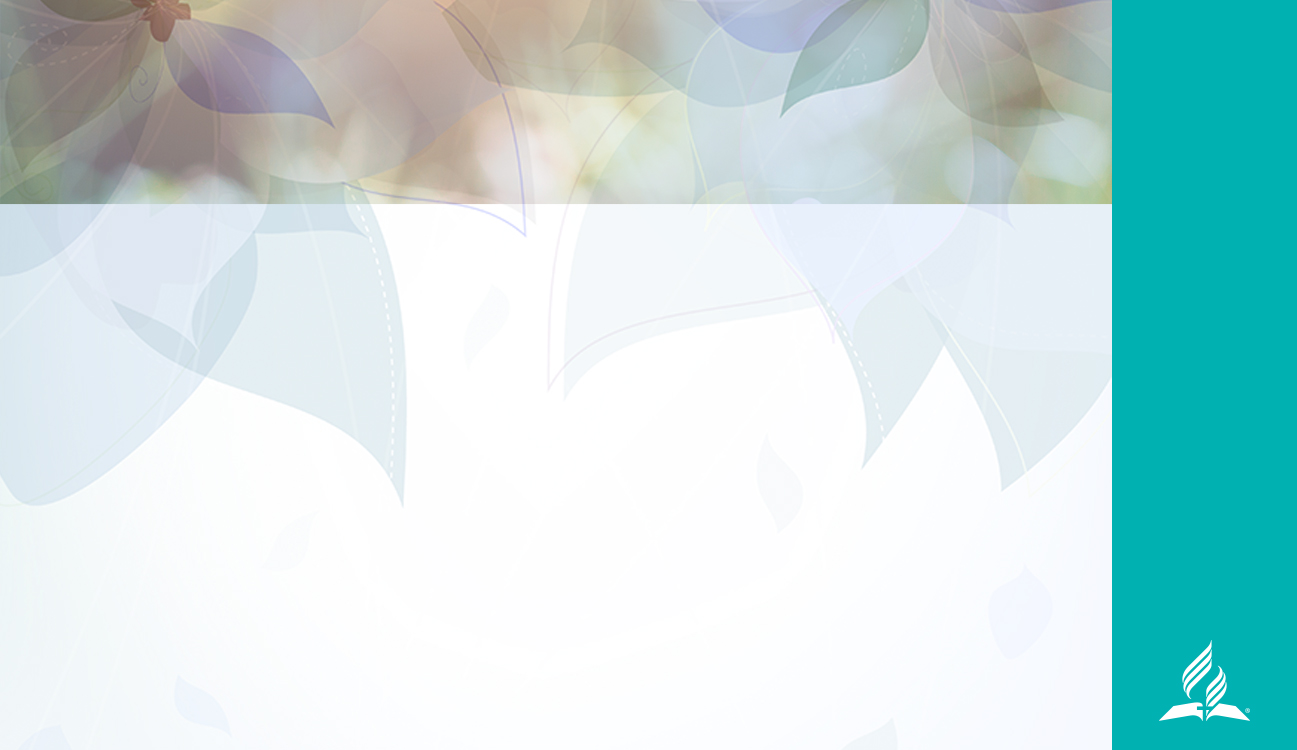 Мы молимся —создавая взаимоотношения с Богом
«Сердце мое говорит от Тебя: «ищите лица Моего»; 
(в английском переводе: 
«Придите и поговорите со Мной»)
и я буду искать лица Твоего, Господи»
Псалтирь 26:8
[Speaker Notes: Вас, когда-нибудь расстраивал недостаток общения в близких взаимоотношениях? Это может быть очень больно. Поскольку мужчины и женщины созданы по образу и подобию Божьему (Быт. 1:27), Богу также больно, когда мы пренебрегаем общением с Ним, когда мы не доверяем Его обетованиям. Вы знали, что Бог приглашает нас обсуждать с Ним все наши жизненные вопросы? 
 
Псалмист описывает это следующим образом: 
 
«Сердце мое говорит от Тебя: «ищите лица Моего»; 
(в английском переводе: «Придите и поговорите со Мной»)
и я буду искать лица Твоего, Господи»
(Псалтирь 26:8)
 
Размышляйте об Иисусе как о связующем звене между Богом Отцом и вами. Представьте, как Иисус обнимает вас одной рукой, а другой рукой престол Вечного Бога. Какая сердечная и отрадная картина ответа Христа на нашу молитву. 
 
Возможно вы не сразу увидите ответ на вашу молитву, но вы можете быть уверенны, что Божьи обетования исполнятся именно тогда, когда вы больше всего будете в них нуждаться. Когда вы придёте к Нему в молитве, Он решит ваши проблемы в нужное время и наилучшим образом для вас. Ему можно доверять! Те, кто по-настоящему общаются с Богом и слышат Его голос, не просто произносят формальную молитву одной рукой держась за ручку двери своей насыщенной жизни, в любой момент готовые выйти в нее, они посвящают время, чтобы побыть в Его присутствии! 
 
Сегодня наш мир находится перед лицом беспрецедентных вызовов. Один старый гимн начинается такими словами: «Если мы раньше так нуждались в Господе, то сейчас тем более!» Наши семьи, церковные семьи и общество в целом сталкиваются с разделениями и расколами. Печальные события влияют на наше служение, свидетельства и евангельскую работу. Но если мы взыщем Бога, Он поможет нам понять, что делать во время бедствий, страданий и противоречий. «Слышим ли мы» сейчас, «что Святой Дух говорит Церквам?» (Откр. 2:29). Мы ищем Его воли и мудрости в молитве, в неспешной, сосредоточенной, настойчивой молитве.]
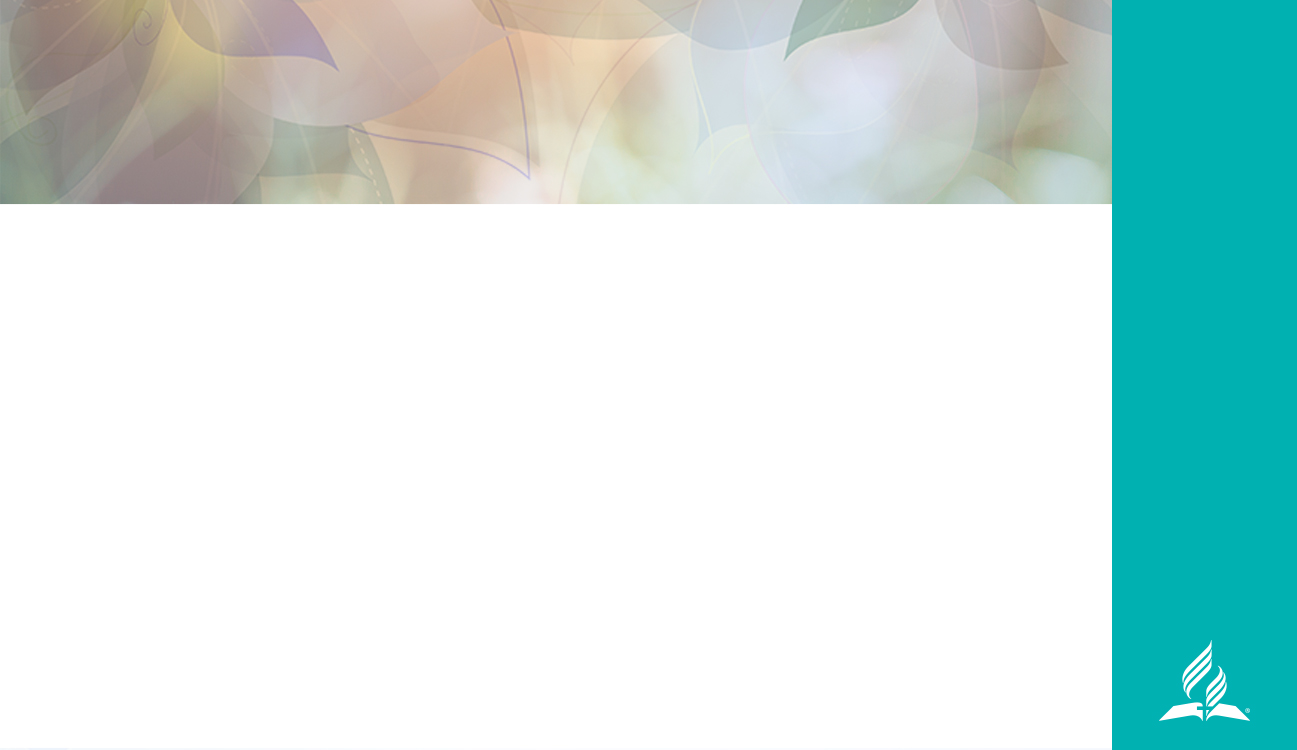 Иисус молится —готовясь к борьбе с врагом
«На следующее утро, когда было еще темно, Иисус вышел из дома,                                                    пошел в безлюдное место и там молился» 
Марка 1:35

«Примерно в те же дни Иисус взошел на гору помолиться и провел всю ночь в молитве Богу»
Луки 6:12
[Speaker Notes: Иисус молится — готовясь к борьбе с врагом
Евангелие от Марка описывает молитвенный опыт Иисуса: 
«На следующее утро, когда было еще темно, Иисус вышел из дома, пошел в безлюдное место и там молился» (Марка 1:35)
 
Иисус не только просыпался в ранние утренние часы, чтобы помолиться, Он иногда молился всю ночь.
 
 Лука пишет: 
«Примерно в те же дни Иисус взошел на гору помолиться и провел всю ночь в молитве Богу» (Луки 6:12)
 
В начале дня, прежде чем столкнуться с испытаниями и вызовами этого дня, Иисус молился. Если Иисус видел необходимость в постоянной молитве, чтобы подготовиться к борьбе с Сатаной и искушениям греха, представьте насколько больше мы нуждаемся в молитве, будучи грешными, несдержанными, нетерпимыми и непредсказуемыми людьми!]
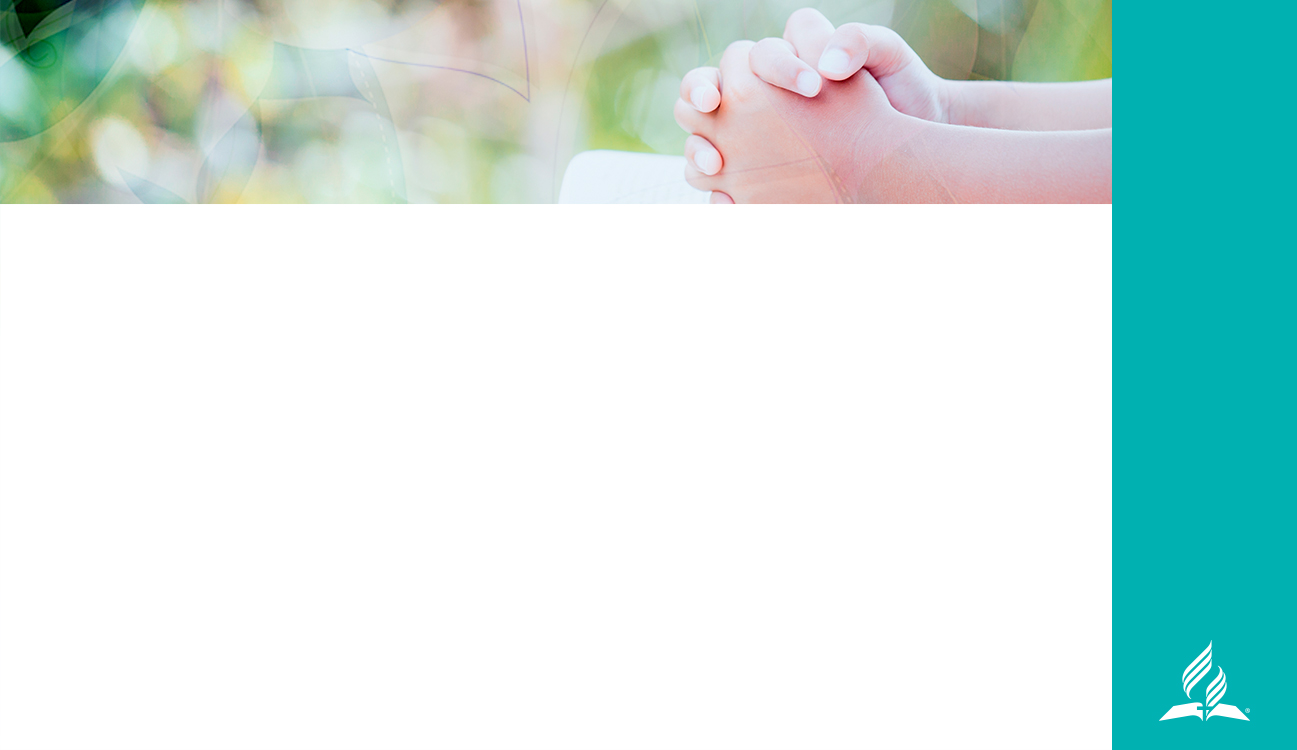 «Открывайте перед Богом свои нужды, радости и печали, свои заботы и опасения! Вы не утомите и не обремените Его этим… Его любящее сердце трогают наши скорби. Он переживает вместе с нами, когда мы рассказываем Ему о них. Приходите к Нему со всем, что смущает и беспокоит вас. Никакая ноша не будет для Него слишком тяжелой: ведь Он держит миры и управляет Вселенной. Все, что касается нашего внутреннего мира, не может быть маловажным для Него. Нет ни одной главы в истории нашей жизни, которая была бы настолько запутанной, чтобы Он не мог ее прочесть; никакое наше недоразумение не может быть настолько трудным, чтобы Он не был в состоянии помочь».
[Speaker Notes: Вы когда-нибудь задумывались, о чем вы бы говорили с Богом если бы вам пришлось молиться всю ночь? Довольно известный автор духовных размышлений ответил на этот вопрос таким образом: 

 «Открывайте перед Богом свои нужды, радости и печали, свои заботы и опасения! Вы не утомите и не обремените Его этим… Его любящее сердце трогают наши скорби. Он переживает вместе с нами, когда мы рассказываем Ему о них. Приходите к Нему со всем, что смущает и беспокоит вас. Никакая ноша не будет для Него слишком тяжелой: ведь Он держит миры и управляет Вселенной. Все, что касается нашего внутреннего мира, не может быть маловажным для Него. Нет ни одной главы в истории нашей жизни, которая была бы настолько запутанной, чтобы Он не мог ее прочесть; никакое наше недоразумение не может быть настолько трудным, чтобы Он не был в состоянии помочь. Никакое несчастье, которое может постигнуть малейшего из Его детей, никакая тревога, беспокоящая душу, любая радость, каждая искренняя молитва — ничто не ускользает от взора нашего Небесного Отца, Который с участием откликается на все. “Он исцеляет сокрушенных сердцем и врачует скорби их” (Псалтирь 146:3). Отношения между Богом и каждым человеком настолько определенны и полны, как будто этот человек является единственной душой на земле, о которой заботится Небесный Отец и за которую Он отдал Своего возлюбленного Сына»
 (Эллен Г. Уайт, «Путь ко Христу», стр. 100).

Павел напоминает:
«Не заботьтесь ни о чем, но всегда в молитве и прошении с благодарением открывайте свои желания пред Богом, и мир Божий, который превыше всякого ума, соблюдет сердца ваши и помышления ваши во Христе Иисусе» (Филиппийцам 4:6,7)]
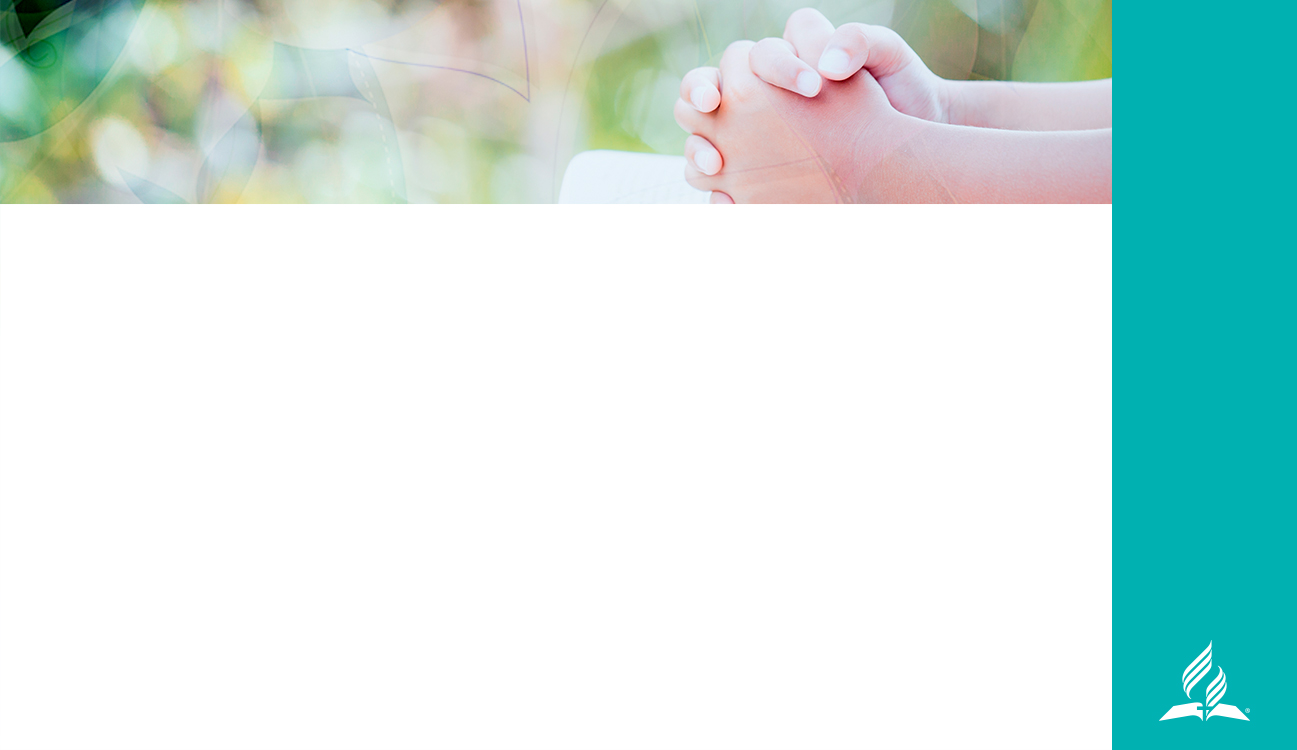 «Никакое несчастье, которое может постигнуть малейшего из Его детей, никакая тревога, беспокоящая душу, любая радость, каждая искренняя молитва — ничто не ускользает от взора нашего Небесного Отца, Который с участием откликается на все. “Он исцеляет сокрушенных сердцем и врачует скорби их” (Псалтирь 146:3). Отношения между Богом и каждым человеком настолько определенны и полны, как будто этот человек является единственной душой на земле, о которой заботится Небесный Отец и за которую Он отдал Своего возлюбленного Сына»
 Эллен Г. Уайт, «Путь ко Христу», стр. 100
[Speaker Notes: Вы когда-нибудь задумывались, о чем вы бы говорили с Богом если бы вам пришлось молиться всю ночь? Довольно известный автор духовных размышлений ответил на этот вопрос таким образом: 

 «Открывайте перед Богом свои нужды, радости и печали, свои заботы и опасения! Вы не утомите и не обремените Его этим… Его любящее сердце трогают наши скорби. Он переживает вместе с нами, когда мы рассказываем Ему о них. Приходите к Нему со всем, что смущает и беспокоит вас. Никакая ноша не будет для Него слишком тяжелой: ведь Он держит миры и управляет Вселенной. Все, что касается нашего внутреннего мира, не может быть маловажным для Него. Нет ни одной главы в истории нашей жизни, которая была бы настолько запутанной, чтобы Он не мог ее прочесть; никакое наше недоразумение не может быть настолько трудным, чтобы Он не был в состоянии помочь. Никакое несчастье, которое может постигнуть малейшего из Его детей, никакая тревога, беспокоящая душу, любая радость, каждая искренняя молитва — ничто не ускользает от взора нашего Небесного Отца, Который с участием откликается на все. “Он исцеляет сокрушенных сердцем и врачует скорби их” (Псалтирь 146:3). Отношения между Богом и каждым человеком настолько определенны и полны, как будто этот человек является единственной душой на земле, о которой заботится Небесный Отец и за которую Он отдал Своего возлюбленного Сына»
 (Эллен Г. Уайт, «Путь ко Христу», стр. 100).

Павел напоминает:
«Не заботьтесь ни о чем, но всегда в молитве и прошении с благодарением открывайте свои желания пред Богом, и мир Божий, который превыше всякого ума, соблюдет сердца ваши и помышления ваши во Христе Иисусе» (Филиппийцам 4:6,7)]
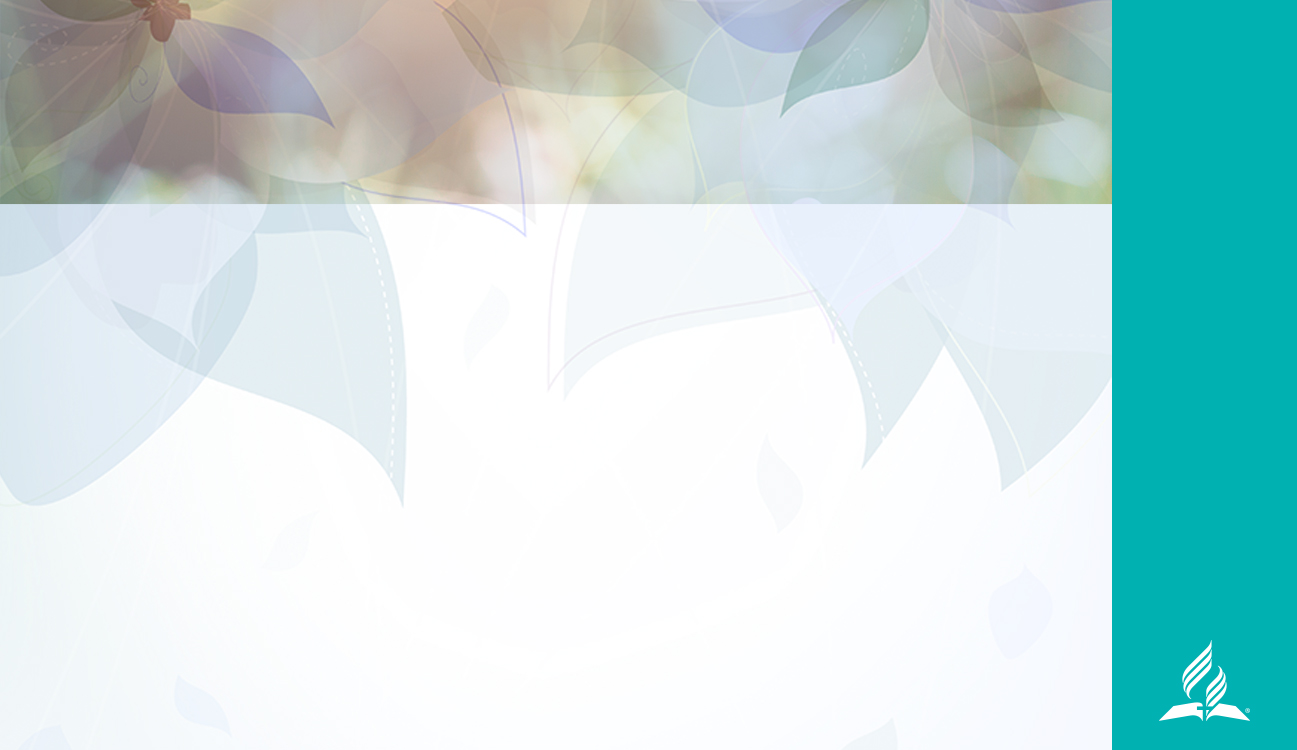 УРОК №2:Молитва приводит к покаянию и смирению
«Испытай меня, Боже, и узнай сердце мое; 
испытай меня и узнай помышления мои;
и зри, не на опасном ли я пути, 
и направь меня на путь вечный»

Псалтирь 138:23,24
[Speaker Notes: УРОК №2: МОЛИТВА ПРИВОДИТ К ПОКАЯНИЮ И СМИРЕНИЮ 

Часть подготовки к излитию Божьей силы у Иерихона и Святого Духа во время Пятидесятницы подразумевало раскаяние, исповедание грехов и смирению — перед Богом и друг другом. Мы также можем попросить Бога, чтобы Он исследовал наши сердца и показал нам если в наших мыслях и делах есть что-то что оскорбляет Его. 
 
«Испытай меня, Боже, и узнай сердце мое; 
испытай меня и узнай помышления мои;
и зри, не на опасном ли я пути, 
и направь меня на путь вечный»
(Псалтирь 138:23,24)
 
Мы можем молиться ходатайственной молитвой о наших семьях, нашей церкови и нашем правительстве. Но возможно самое важное прошение, с которым мы можем прийти к Богу, это не просто просьбы о благословениях, а воззвание об излитии Святого Духа, который мы знаем, как Поздний дождь нашего времени. 
 
Осия описывает это следующим образом: 
 
«Итак, познаем, 
будем стремиться познать Господа; 
как утренняя заря — явление Его,
и Он придет к нам, как дождь,
как поздний дождь оросит землю».
(Осия 6:3)
  
Осия использует пример дождя, чтобы проиллюстрировать работу Святого духа в последние дни. Если роса и дождь способствуют прорастанию семян, то дождь подготавливает урожай к жатве.]
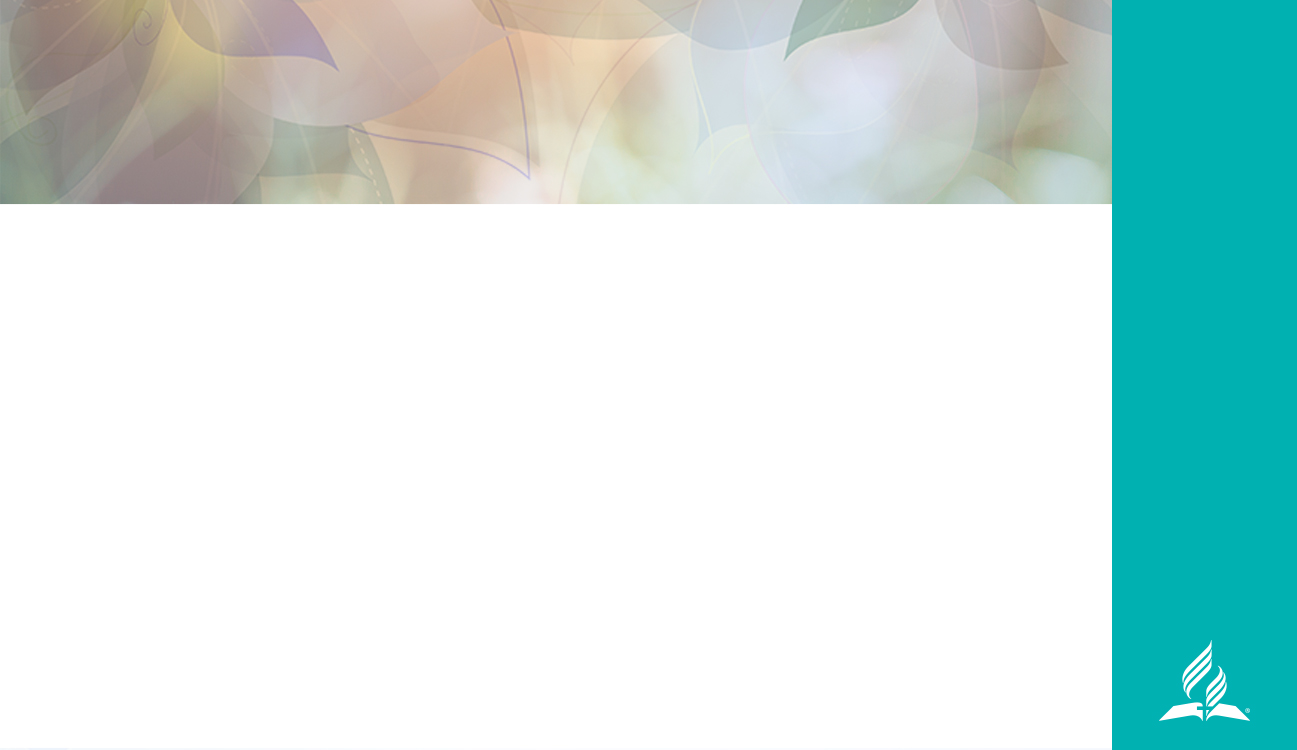 Мы молимся — взывая об опыте излития Духа Святого
«Все они были единодушно вместе»
 Деяния Апостолов 2:1
[Speaker Notes: Мы  молимся — взывая об опыте излития Духа Святого  
Несмотря на то, что в христианской практике мы не можем обойтись без Святого Духа, завершение благодати Божьей работы в наших душах полностью зависит от особого излития Святого Духа на нас. Именно Святой Дух полностью может преобразить нас в подобие характера Христова. 
 
Мы можем сравнить ранний дождь с излитием Духа Святого во дни апостолов во время Пятидесятницы (Деян. Ап. 2). Когда мужчины и женщины вместе молились в верхней горнице, языки пламени снизошли на них с небес и наделили их даром проповеди Благой Вести от края и до края земли. 
 
 Этому предшествовало множество молитв!  Сразу же после вознесения Христа, Лука записывает, что ученики «пребывали всегда в храме, прославляя и благословляя Бога» (Луки 24:53). Через пятьдесят дней после вознесения, Лука говорит нам: «все они были единодушно вместе» (Деяния Апостолов 2:1).]
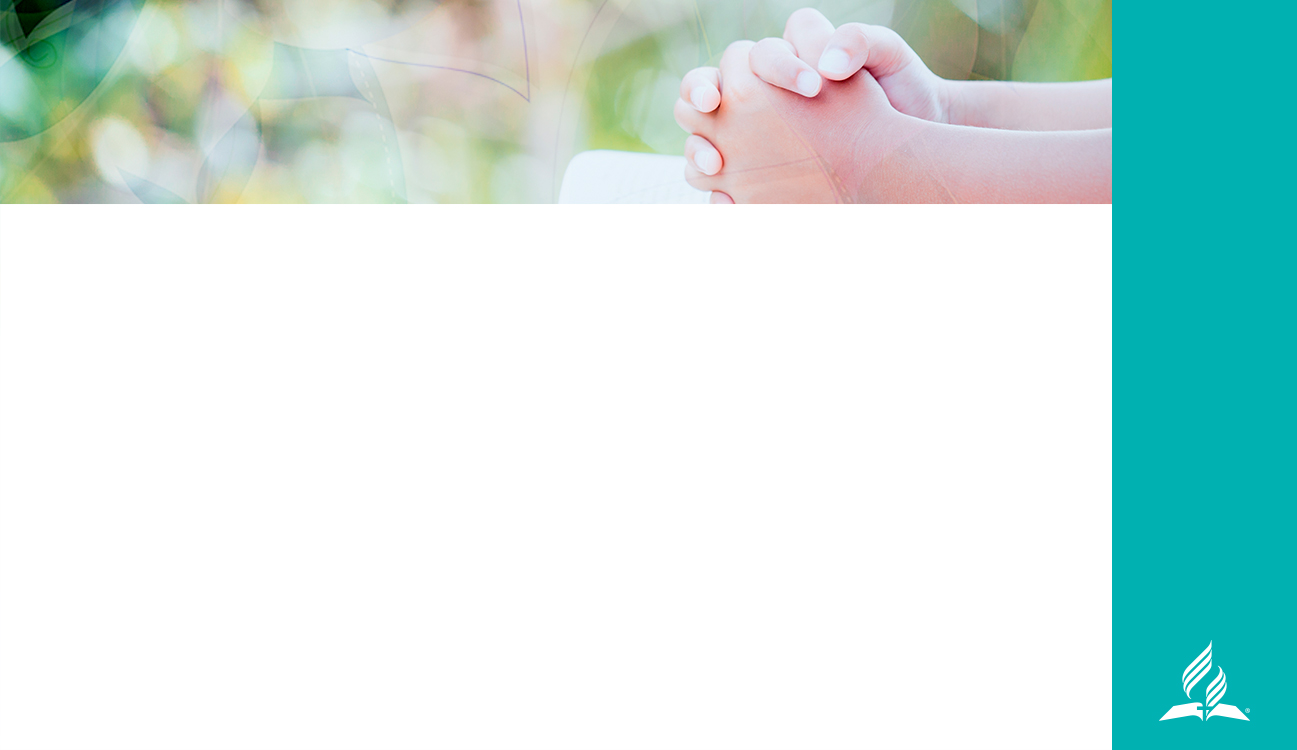 Мы молимся — ожидая излития силы позднего дождя
Поздний дождь не только усилит наши свидетельства, но также и укрепит нас для более тяжелых времен, которые Божий народ ожидает перед пришествием Иисуса.
[Speaker Notes: Мы молимся — ожидая излития силы позднего дождя
Сегодня, с большим нетерпением ожидая излития Святого Духа посредством силы Позднего дождя, мы также отложим все различия, любую жажду «первенства» и будем молиться в единстве и любви. И тогда Поздний дождь Святого Духа сделает для нас все, что Он совершил когда-то во время Пятидесятницы и даже больше! Это особое излитие Святой благодати подготовит нас к испытаниям будущего. Поздний дождь не только усилит наши свидетельства, но также и укрепит нас для более тяжелых времен, которые Божий народ ожидает перед пришествием Иисуса.]
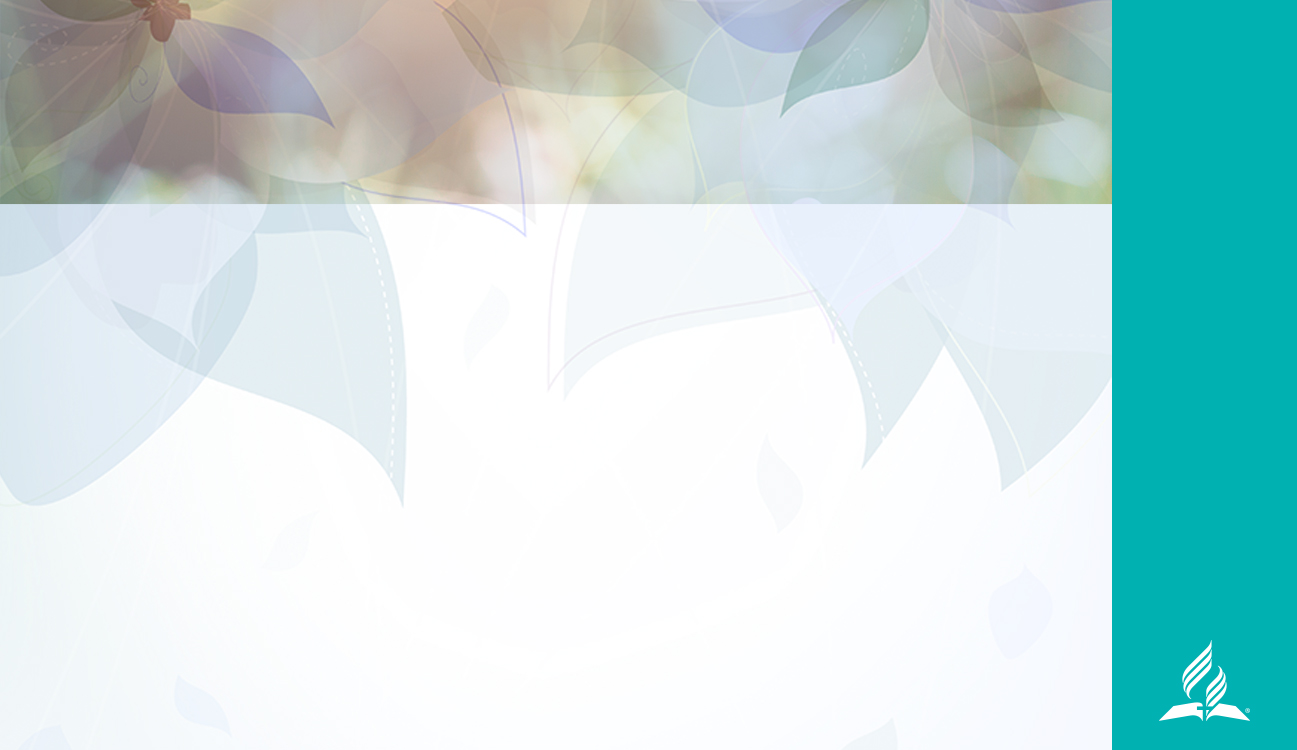 Урок №3:Молитва формирует воспоминания
«Чтобы они были у вас знамением; когда спросят вас в последующее время сыны ваши и скажут:                                      «к чему у вас эти камни?»,
вы скажете им: «в память того, что вода Иордана разделилась пред ковчегом завета Господа; когда он переходил чрез Иордан, тогда вода Иордана разделилась»; таким образом, камни сии будут для сынов Израилевых памятником навек»
Иисуса Навина 4:6,7
[Speaker Notes: УРОК №3: МОЛИТВА ФОРМИРУЕТ ВОСПОМИНАНИЯ
После того как Израильтяне перешли Иордан, а священники пока еще находились посреди реки, все собрание людей наблюдало за 12 мужами, из каждого колена Израилева, каждый из которых выносил из реки на берег огромный камень. 
 
Двенадцать камней были установлены в качестве памятника, который бы увековечил Божье удивительное чудо. Родителей наставляли повторять своим детям и внукам удивительную историю великой работы, которую совершил Бог для Своего народа. Каждый раз, когда повторялась история, вера детей, а также их родителей укреплялась. 
 
«Чтобы они были у вас знамением; когда спросят вас в последующее время сыны ваши и скажут:  «к чему у вас эти камни?», вы скажете им: «в память того, что вода Иордана разделилась пред ковчегом завета Господа; когда он переходил чрез Иордан, тогда вода Иордана разделилась»; таким образом, камни сии будут для сынов Израилевых памятником навек» (Иисуса Навина 4:6,7)]
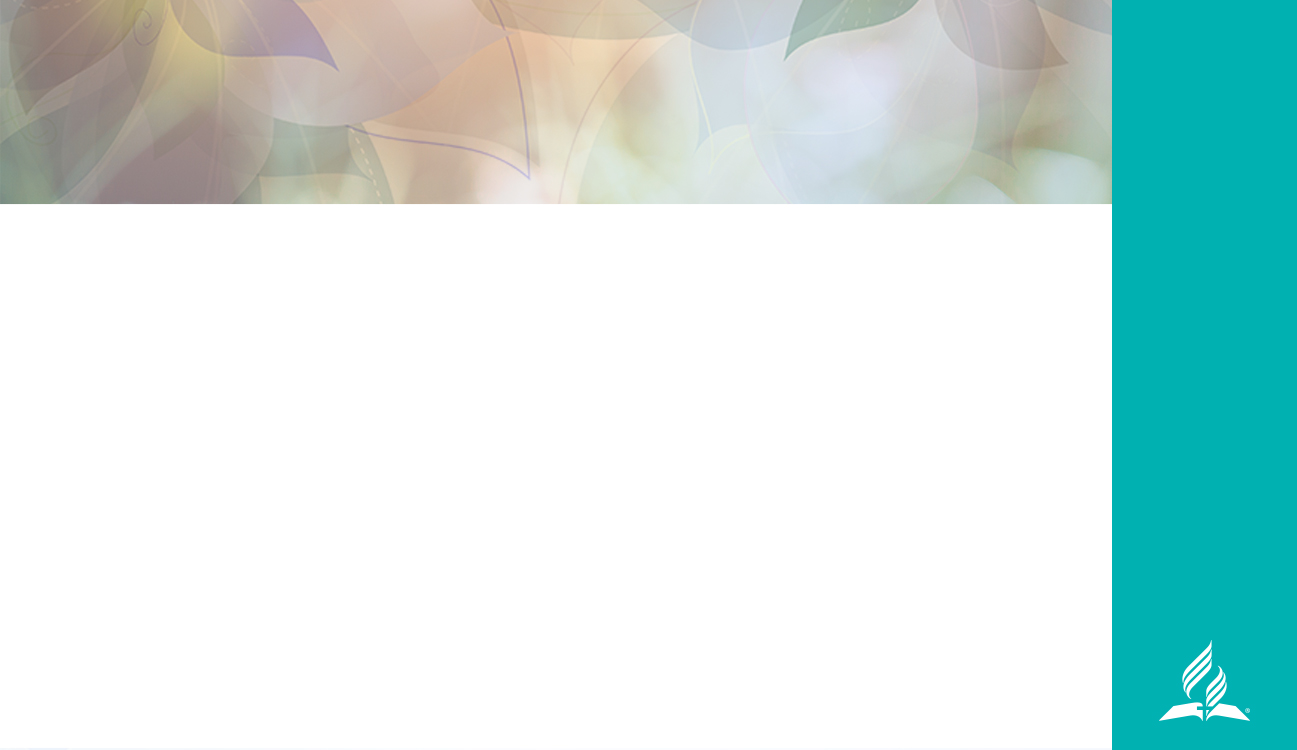 Мы молимся —помня о том, как нас вел Бог
Если вы выделите час или два для размышлений, посвященных воспоминаниям о Божьих чудесах, как это повлияет на вашу жизнь? 
Что если вы запишите двенадцать случаев из вашей жизни, когда Господь совершил для вас что-то невероятное и поделитесь историями с вашей семьей и друзьями?
[Speaker Notes: Мы молимся — помня о том, как нас вел Бог 
Если вы выделите час или два для размышлений, посвященных воспоминаниям о Божьих чудесах, как это повлияет на вашу жизнь? Что если вы запишите двенадцать случаев из вашей жизни, когда Господь совершил для вас что-то невероятное и поделитесь историями с вашей семьей и друзьями? Как и народ израильский, мы можем установить памятные камни воспоминаний в нашей памяти, а также записать в свои сердца драгоценные истории того, что Бог совершает через нас.  Вспоминая все что Он для нас сделал на нашем жизненном пути странников, мы можем от всего сердца исполненного благодарности воскликнуть: «Что воздам Господу за все благодеяния Его ко мне?» (Псалтирь 115:3)
 
Искушения этой жизни испытывают вашу веру — иногда дольно сурово. Когда ваша жизнь полна трудностей, препятствий, страданий и даже трагедий, обратитесь к тому списку Божьей верности вам, который вы запечатлели в своей памяти. Повторяйте в уме сами себе как Бог вел вас до этого момента — и прославляйте Его за каждый памятный камень благословений. Пусть эти камни в вашей памяти напоминают вам о том, что Бог спас вас для вечной жизни. Потому что верен Обещавший, вы можете быть абсолютно уверены в том, что Он сдержит Свое обещание вернуться снова и забрать вас к себе, чтобы и вы были, где Он. (Иоанна 14:3)]
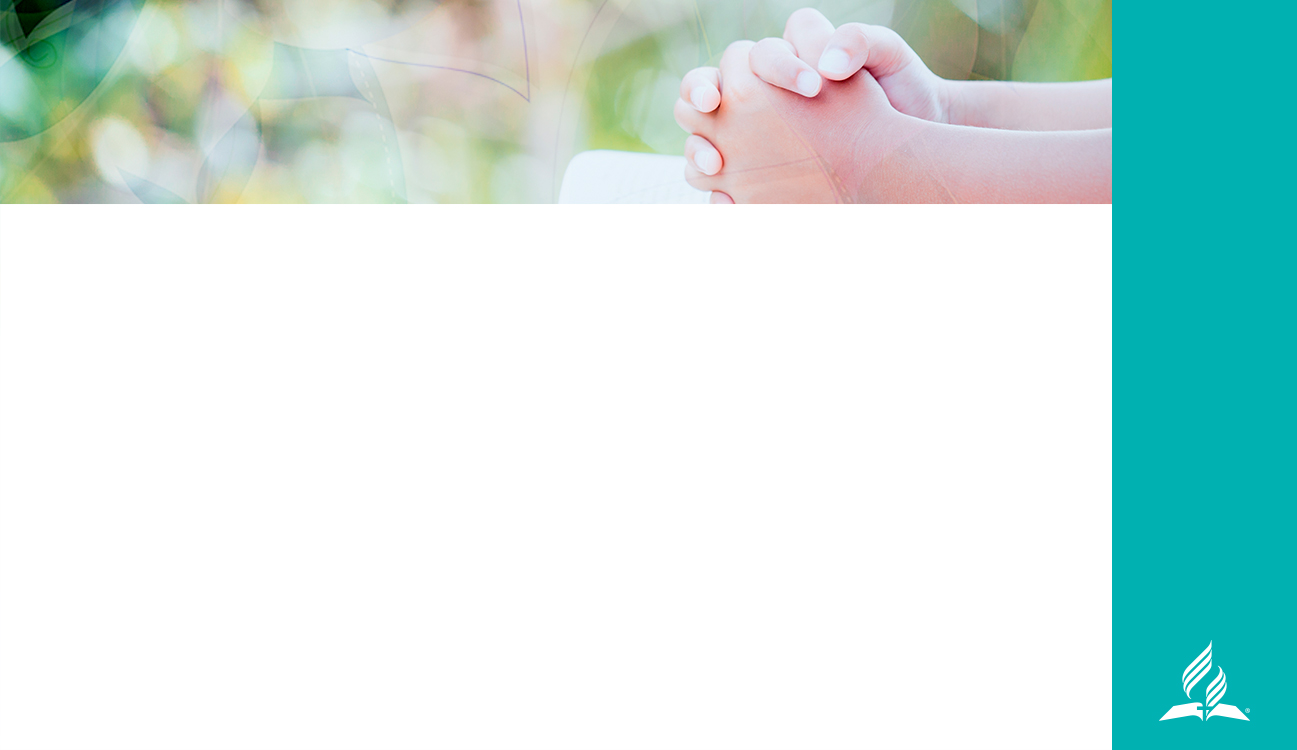 УРОК №4:Молитва позволяет Богу раскрыть вам Свои планы
«Наш ли ты, или из неприятелей наших?» 
Иисуса Навина 5:13
[Speaker Notes: УРОК №4: МОЛИТВА ПОЗВОЛЯЕТ БОГУ РАСКРЫТЬ ВАМ СВОИ ПЛАНЫ
 
История правления Иисуса Навина после пересечения реки Иордан, продолжает учить нас силе молитвы.  Израильтяне вошли в Ханаан по суше через расступившиеся воды реки, но они не завоевывали ее. Им вообще мало что известно о войне. Напротив, Ханаан населен сильными воинами, которые знают свою страну очень хорошо и готовы защищать ее всеми силами на железных колесницах в упряжке могучих коней.  
 
Второзаконие 9:1 говорит о том, что Ханаанские «города были большими, с укреплениями до небес…» (Второзаконие 9:1). Огромные крепости устрашали нападающих. Различные Ханаанские племена объединялись для единой цели, чтобы победить евреев, которые четко намеревались завладеть землей. 
 
Иисус Навин нуждается в помощи, и он точно знает где ее получить. Покинув лагерь, он обращается к Господу в молитве. Внезапно, могучий, высокий, вооруженный воин появился перед Иисусом Навином. Пораженный, Иисус Навин спрашивает: «наш ли ты, или из неприятелей наших?» интересно, что воин, оказавшийся Самим Господом, не отождествляет себя ни с какой группой людей, но представляет себя выше всех народов земли говоря: «нет; я вождь воинства Господня, теперь пришел сюда. Иисус пал лицом своим на землю, и поклонился, и сказал ему: что господин мой скажет рабу своему?»
(Иисуса Навина 5:13,14).  Господь напоминает Иисусу Навину, также как Он когда-то говорил Моисею о том, что земля на которой он стоит – свята. Исполненный благоговением, Иисус Навин пал на свое лицо и поклонился Ему.]
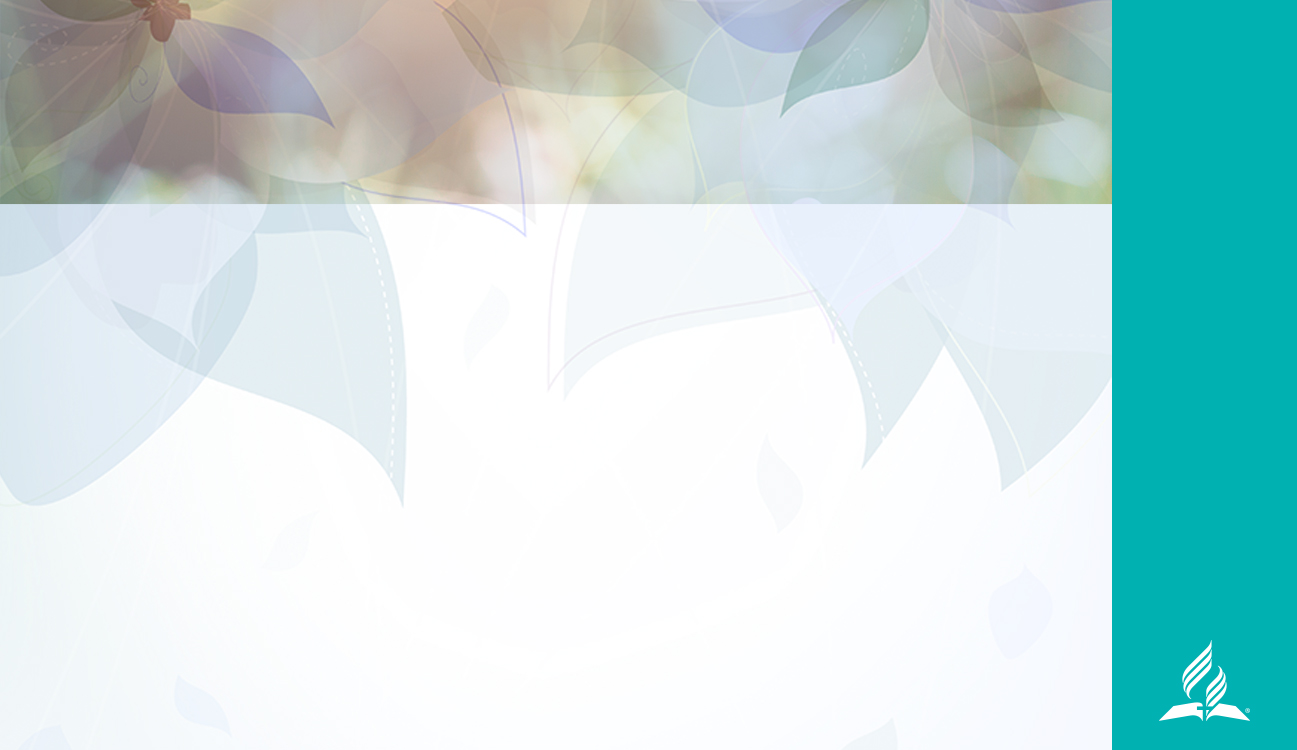 Иисус Навин молится —Слушая Божье повеление
«Иисус пал лицом своим на землю, и поклонился, и сказал ему: 
что господин мой скажет рабу своему?»

Иисуса Навина 5:14
[Speaker Notes: Иисус Навин молится — Слушая Божье повеление
Иисус Навин не приходит к Господу с планом захвата Иерихона.
 Он не просит одобрения с печатью. Он просто хочет знать волю Божью. 
«Иисус пал лицом своим на землю, и поклонился, и сказал ему: что господин мой скажет рабу своему?» (Иисуса Навина 5:14).
 
Как часто мы приходим к Господу с готовым планом, со списком требований или идей как выполнить миссию, которые мы надеемся Бог одобрит! Большая редкость, чтобы мы припали лицом ниц перед Богом в полном почтении и покорности в готовности принять любой ответ от Него!
 
Но история становится еще более необычной. Бог предлагает потрясающую стратегию для человека. Иисус Навин и вся его армия получают повеление тихо маршировать вокруг города Иерихона один раз в день, шесть дней подряд и после каждого похода, солдаты должны просто вернуться в свой лагерь.  
 
Иисус Навин продолжает слушать Господа, хотя повеление на 7 день прозвучало еще более необычно. «Когда затрубит юбилейный рог, когда услышите звук трубы, тогда весь народ пусть воскликнет громким голосом, и стена города обрушится до своего основания, и весь народ пойдет в город, устремившись каждый со своей стороны. И призвал Иисус, сын Навин, священников Израилевых и сказал им: несите ковчег завета; а семь священников пусть несут семь труб юбилейных пред ковчегом Господним» (Иисуса Навина 6:4,5)
 
Как бы вы отреагировали на такое повеление? 
Стали бы вы возмущаться: 
«Это какое-то издевательство» я никогда не смогу убедить моих воинов такое сделать!» 
 
Библия нам просто кратко описывает, что ответил Иисус Навин: «Иисус так и сделал» (Иисуса Навина 5:15). 
 
В результате, конечно, произошло в точности, как и предсказывал Бог. Стены Иерихона рухнули, израильский народ ворвался в город и уничтожил его жителей. Слово Божьей всегда исполняется. Вера и послушание Иисуса Навина были вознаграждены.]
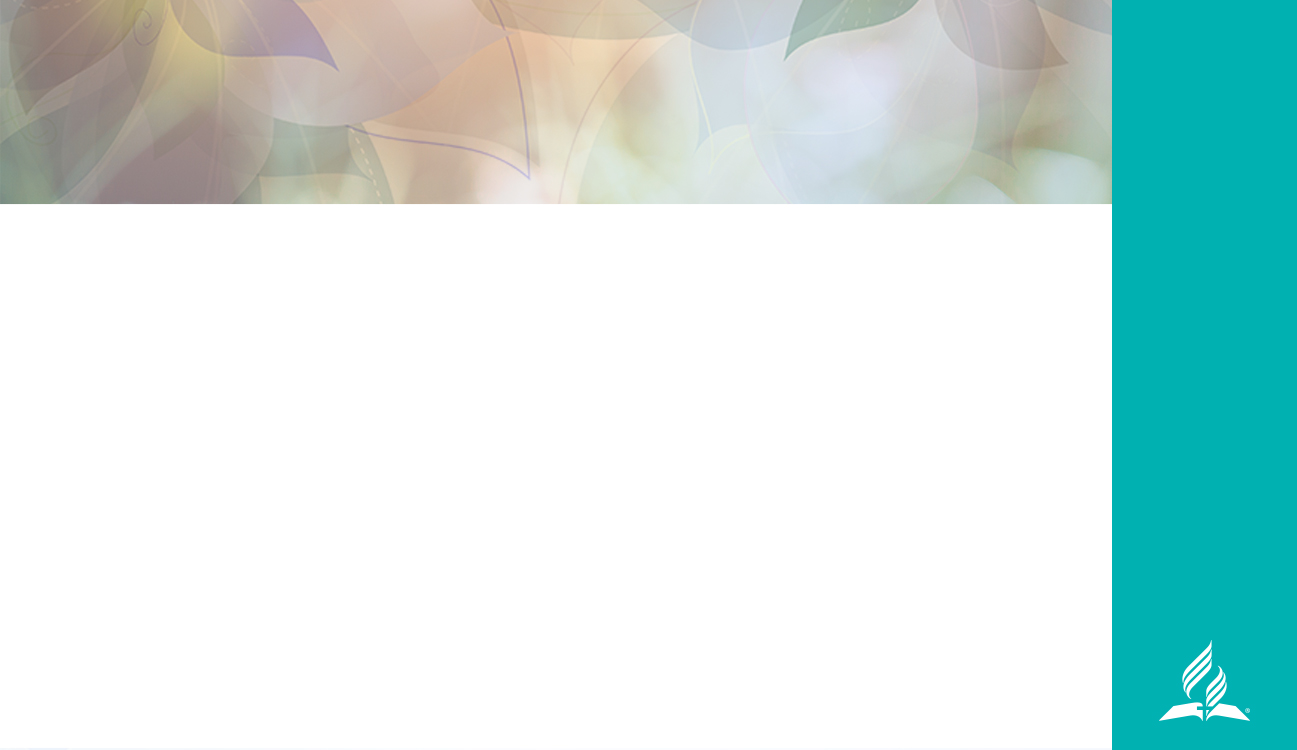 Мы молимся —молитва помогает нам узнавать Божий голос
«И сказали: вот, показал нам Господь, Бог наш, славу Свою и величие Свое, и глас Его слышали мы из среды огня; сегодня видели мы, что Бог говорит с человеком, и сей остается жив…»

 Второзаконие 5:24
[Speaker Notes: Мы молимся — молитва помогает нам узнавать Божий голос 
Такой должна быть молитва во времена неопределенности и вызовов последних дней истории человечества. У нас должен быть глубокий и живой опыт с Богом, который поможет нам узнавать Его голос и исполнять Его повеления, несмотря на то насколько необычный выход из ситуации нам предлагает Бог.  
 
Молитва - это небесный план для обретения успеха! Наши искренние молитвы о наших нуждах и об укреплении в вере развязывают Божьи руки!  Давайте будем учиться молиться. Давайте будем молиться намного больше, чем в прошлом. Давайте будем ожидать великих чудес от нашего милостивого и сострадательного Бога.  Давайте будем молиться с верой и отдавать решение Богу. 
 
Скоро очень скоро, наши молитвы веры прославят Бога, которого мы будем видеть лицом к лицу всю вечность. 
 
«И сказали: вот, показал нам Господь, Бог наш, славу Свою и величие Свое, и глас Его слышали мы из среды огня; сегодня видели мы, что Бог говорит с человеком, и сей остается жив…» (Второзаконие 5:24)]